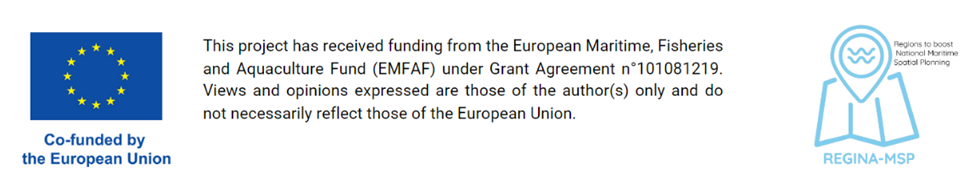 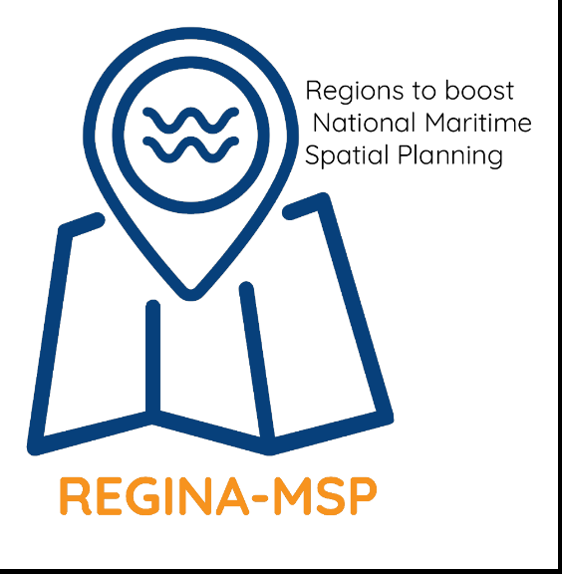 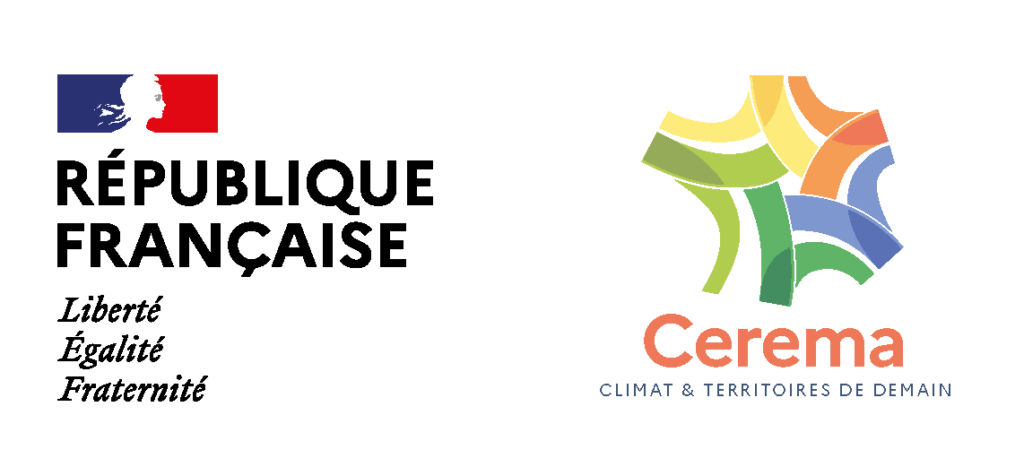 Marine Spatial Planning: an opportunity for transformative practice through the hybridization of land-sea planning traditions?
Céline Jacob, Olivier Laroussinie, Andrea Barbanti, Fabio Carella, Emiliano Ramieri, Martina Bocci, Holly Niner, Elisa Lähde, Mari Pohja-Mykrä
celine.jacob@ifremer.fr
Introduction
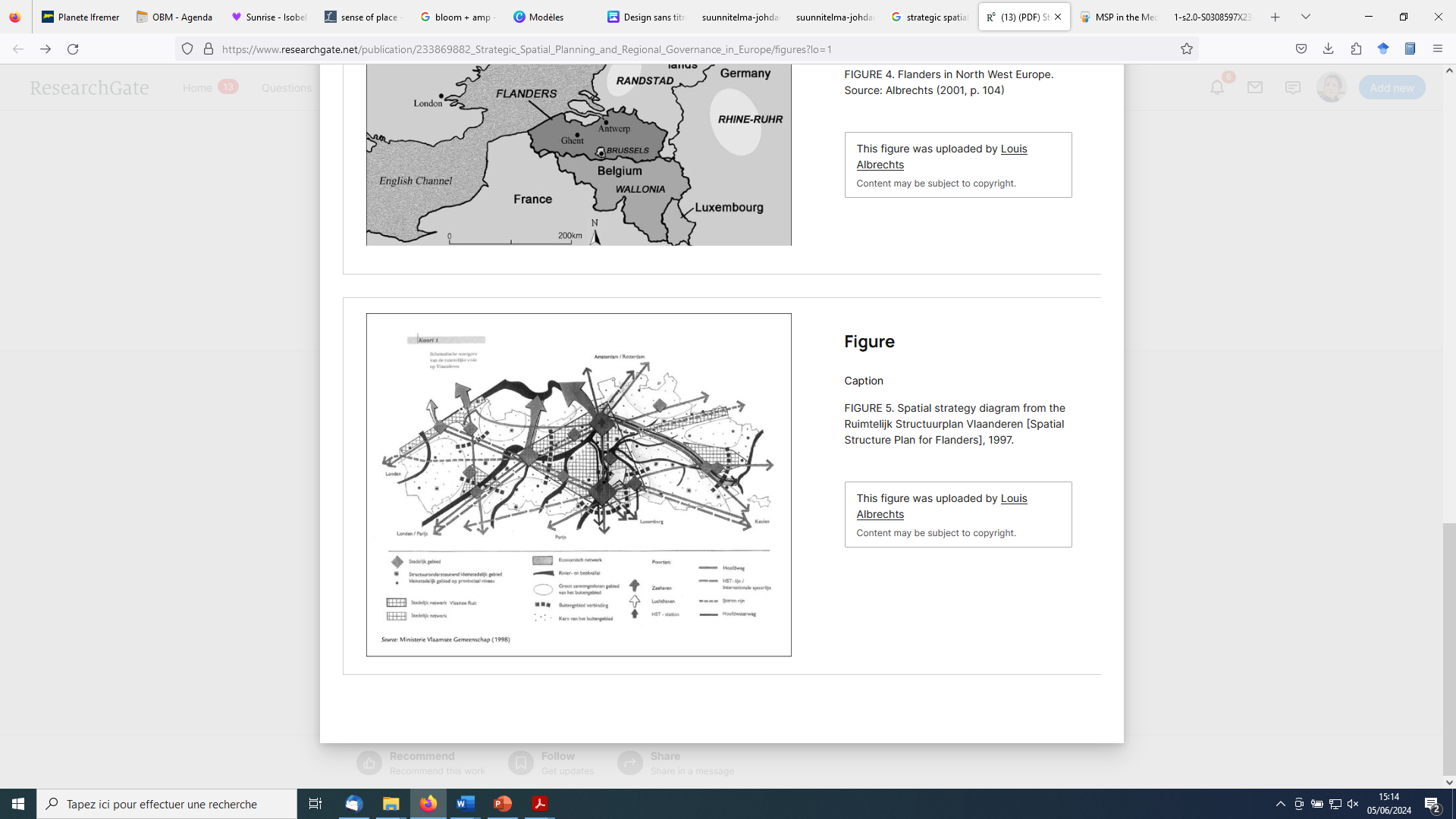 European MSP Directive establishing a framework for maritime spatial planning: an opportunity for EU Member States to rethink (strategic) spatial planning 

Strategic spatial planning (Albrechts, 2015):
A socio spatial process 
A range of people in diverse institutional relations and positions 
Designing plan making processes and developing contents and strategies 
Towards the management of spatial change
Ministerie Vlaamsee Gemeenshap, 1998
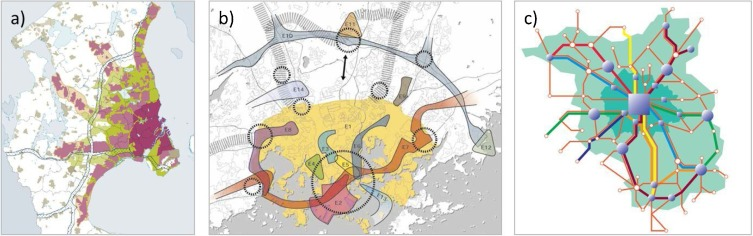 Not directly proposing a solution to the problem but fostering the capacity to promote tools (studies, measures, actions) for a solution
MSP: a process relying on long-established and highly evolved terrestrial spatial planning practices while developing brand-new marine-based planning practices
Hersperger et al., 2018
[Speaker Notes: process, institutional design, and mobilisation Albrechts (2015)]
Introduction
Rethinking human-environmental interactions in a context of biodiversity crisis and socio-economic tensions represents a window of opportunity for transformation towards sustainability (Partelow et al., 2023)
Objective of the study:
To investigate if and how the drafting of marine spatial plans contributes to the transformation of strategic spatial planning practices in three European countries: Finland, Italy, and France
Marine plans influence or are influenced by terrestrial spatial plans
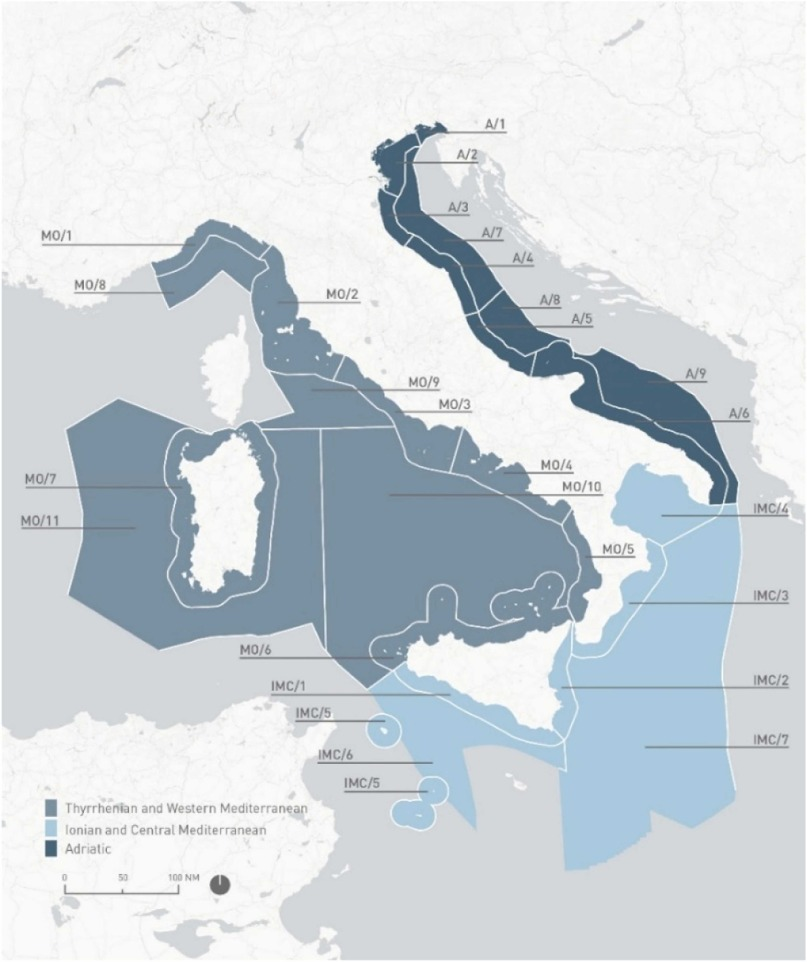 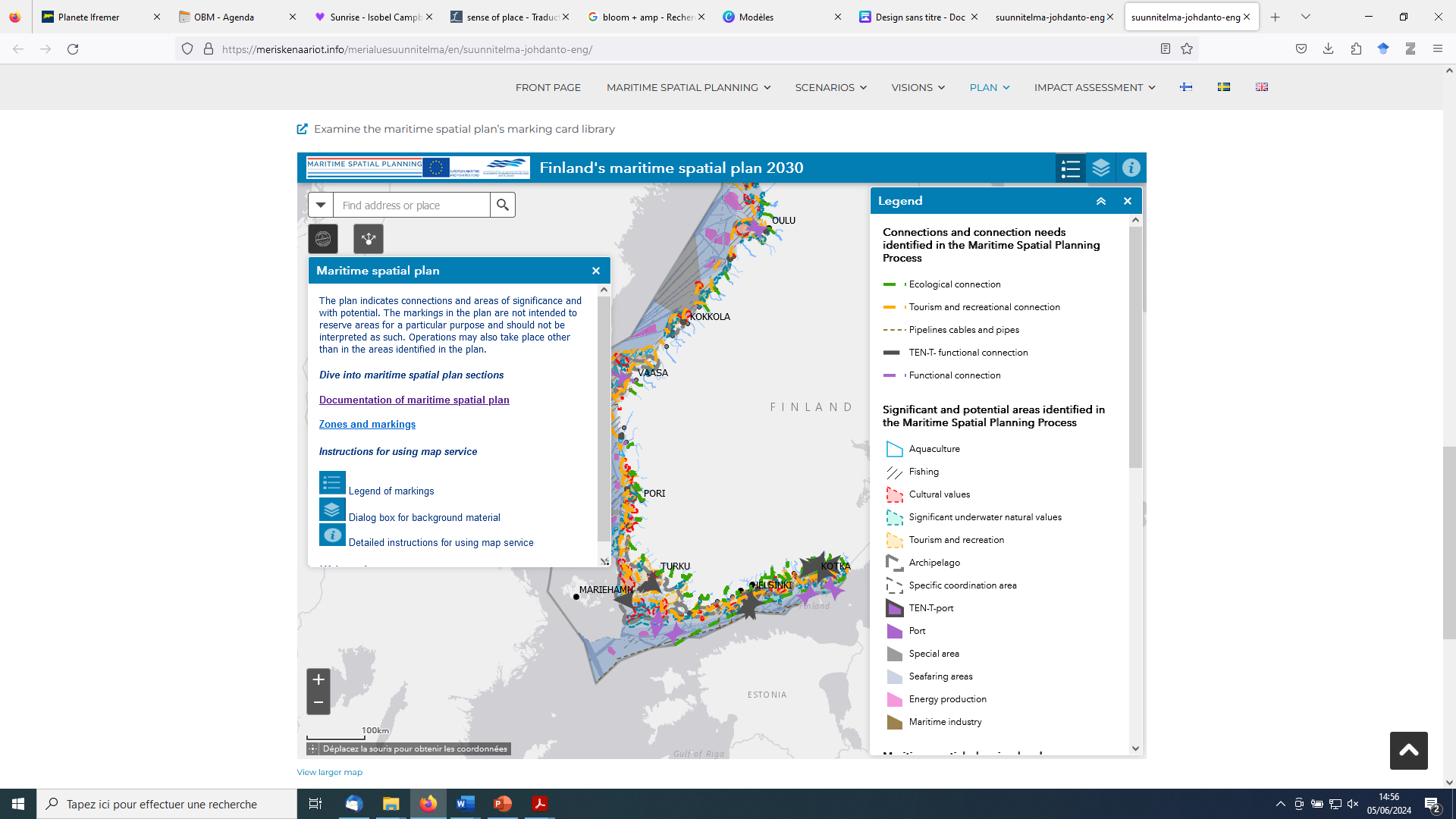 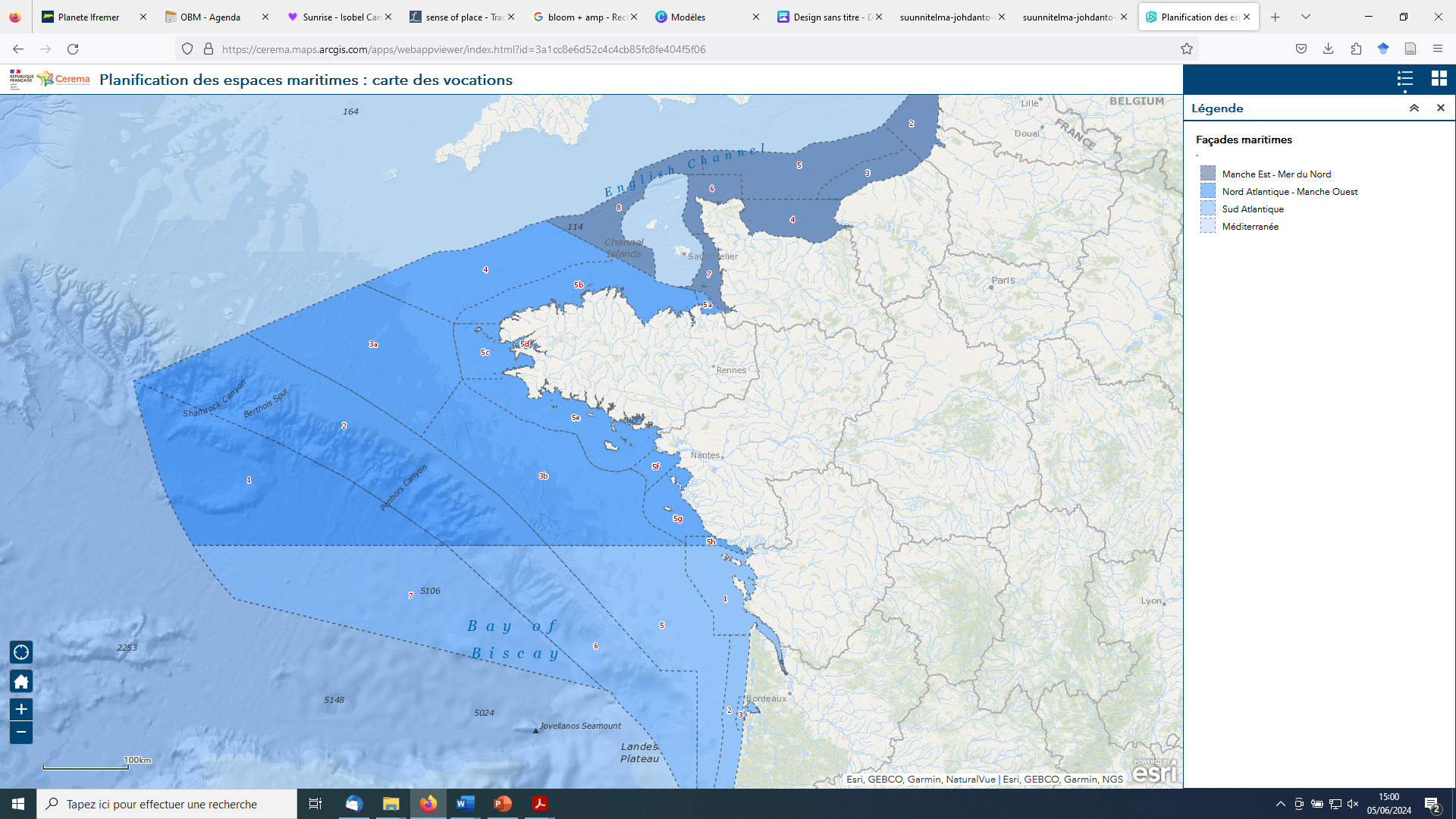 Ramieri et al., 2024
[Speaker Notes: The uptake of MSP in the context of the biodiversity crisis and socio-economic tensions represents a window of opportunity for transformation towards sustainability "understood as the urgent and intentional change in the composition, structure and/or condition of human-environmental relationships with our oceans, to ensure human well-being, social justice, and environmental stewardship" (Partelow et al., 2023).]
Méthode
Institutional capacity defined as the “capacity of organisations to create new relationships for engaging in purposeful, collective action” (Healey, 1998)

3 dimensions (Isaksson and Hagbert 2020)
[Speaker Notes: Based on the analysis of planning documents and authors’ knowledge, we describe these different aspects in the three countries, highlighting the difference with the terrestrial plans’ processes and pointing out practices that have potential to generate transformative changes. 
Case studies are informed by the authors of the study who each have first-hand experience or detailed knowledge of the respective plans of interest through their involvement in marine planning processes or research activities.]
Résultats
[Speaker Notes: FIN: Regional councils and municipalities have a right to plan legally binding land-use plans that cover territorial sea area. 
Italian regions have administrative competencies for the management of some sectors and uses (e.g. environmental protection, aquaculture, coastal defence) within the 12 nm  from the baseline
“hard spaces” considered as clearly defined spatially, legally and institutionally (Purkarthofer, 2016)]
Discussion
The transformative effects of knowledge co-production & social learning in planning processes: knowledge resources and relational resources
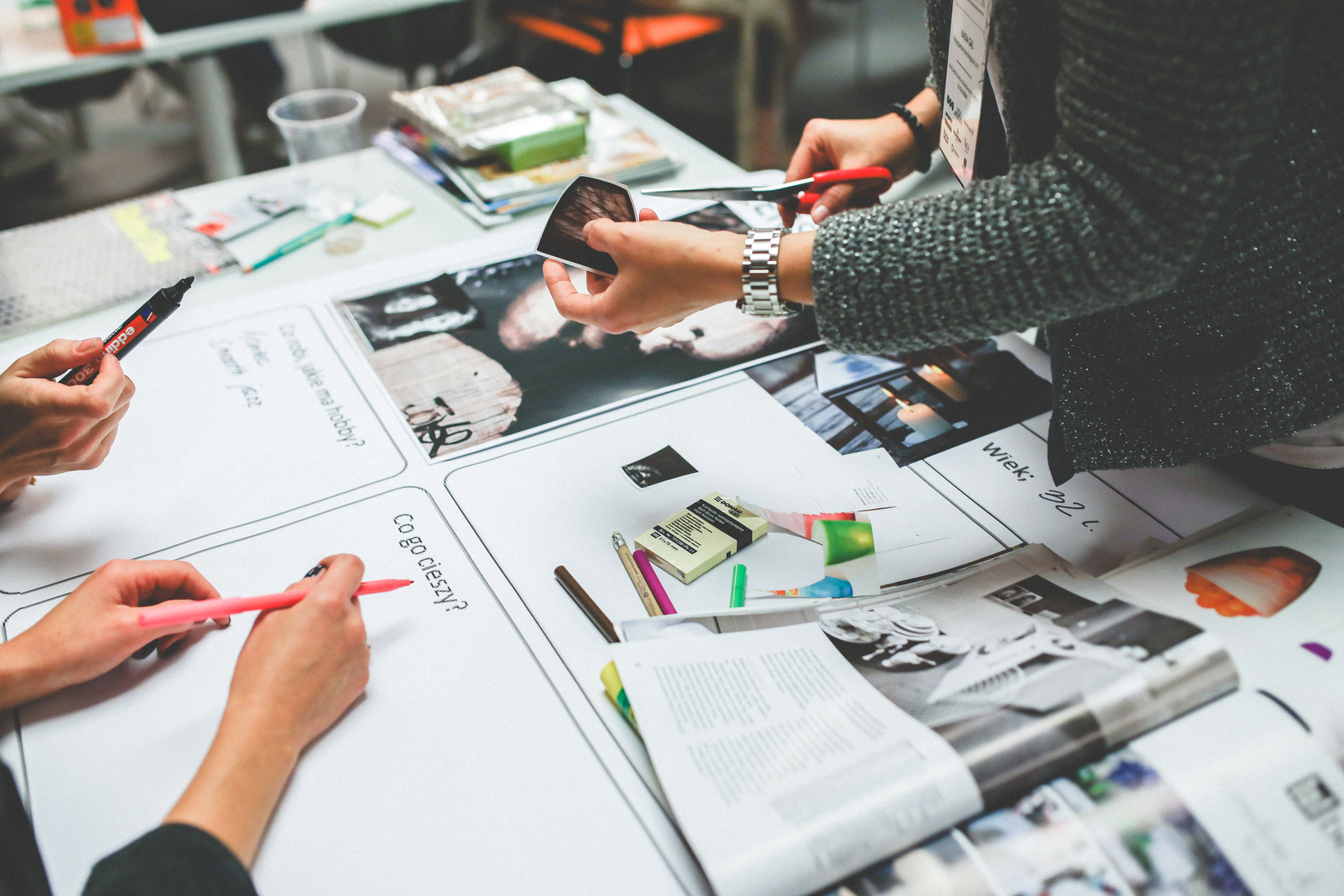 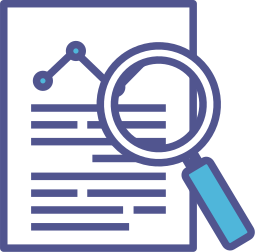 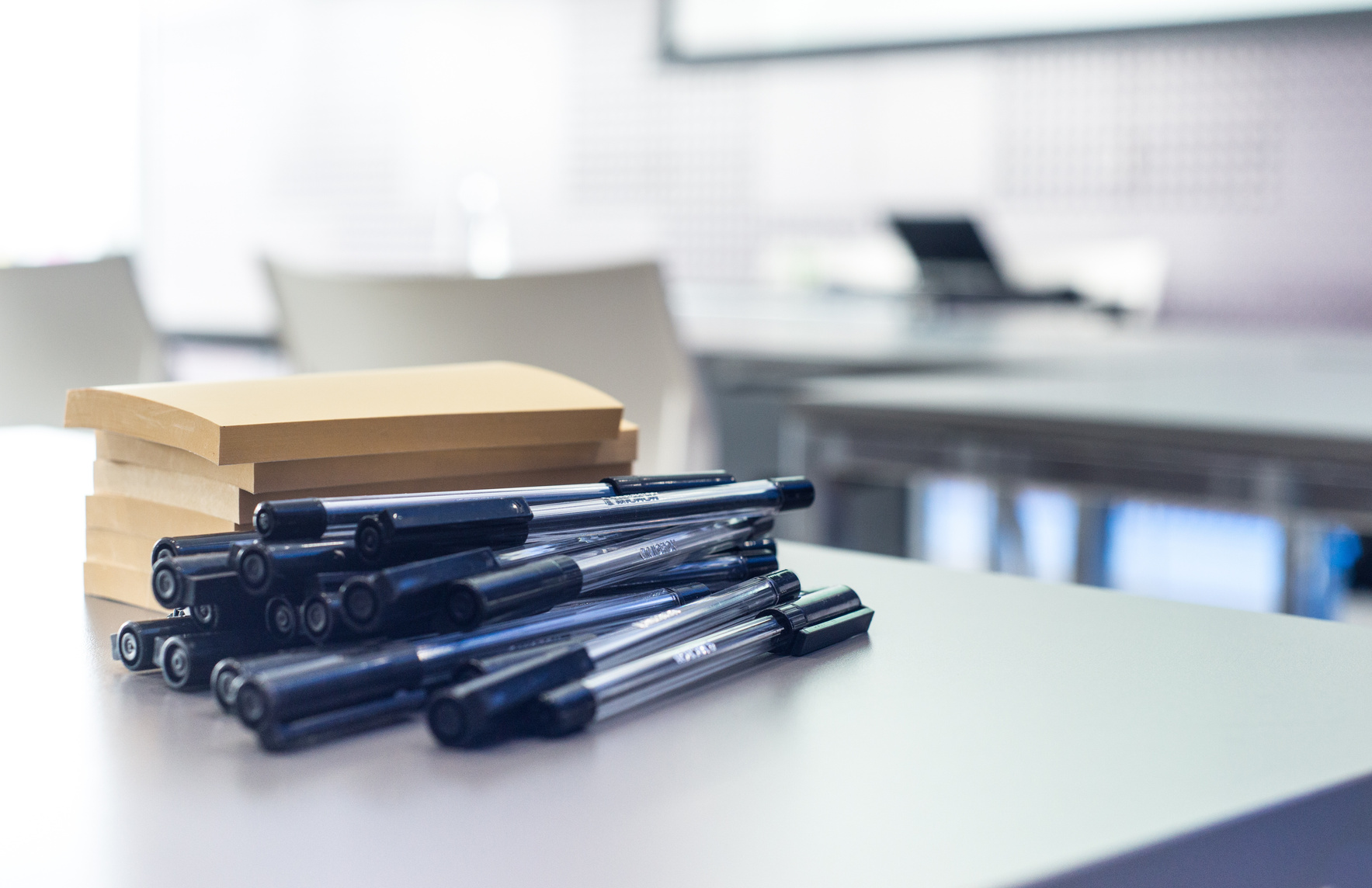 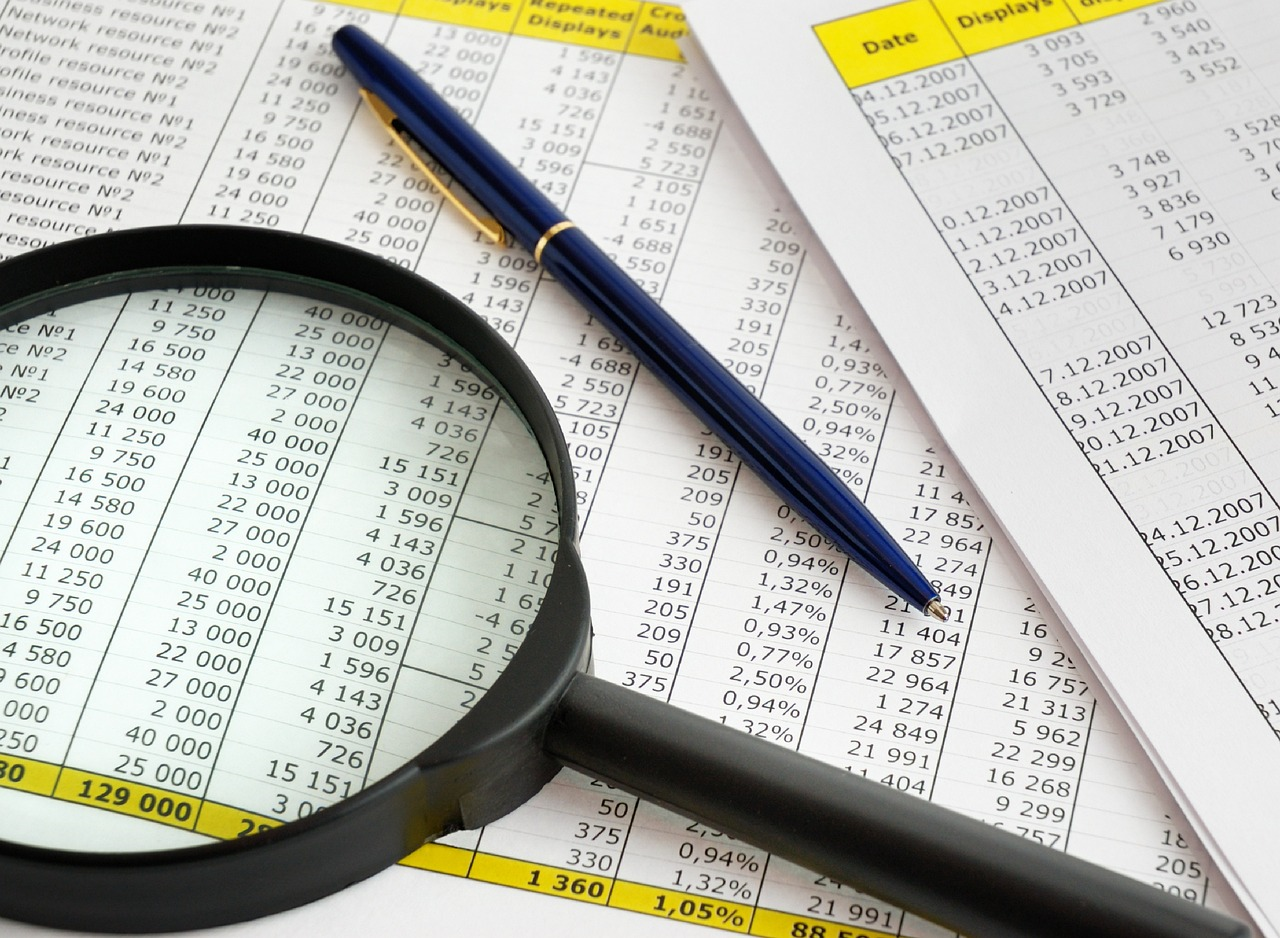 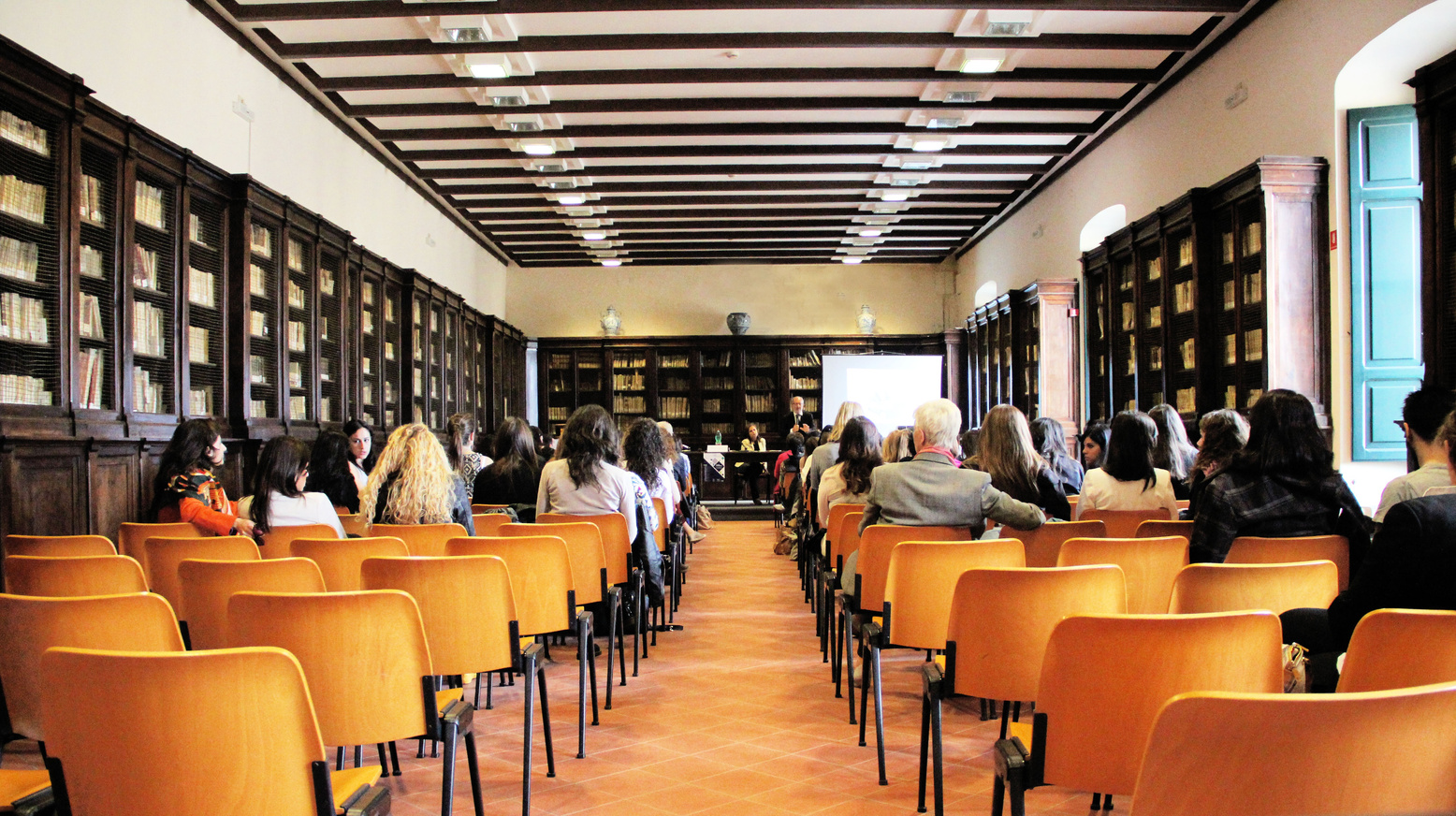 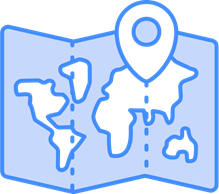 Maps and data as boundary objects (Smith et al., 2013)
Stakeholders and public engagement processes
Acknowledging the diversity of values and promoting social learning
Co-production approaches & real capacitation
Limits concerning ready-to-use information for decision-makers due to a lack of time, funding or human resources
[Speaker Notes: Social learning: This concept is considered as a social process taking place through collective practice, rather than individually and in separate compartments (Burt et al., 2014). Social learning has the ability to generate “new knowledge, shared understanding, trust and, ultimately, collective action” (Lebel et al., 2010). 
some innovations can be found in marine plans’ elaboration that facilitate social learning:  the scope of the consultation that encompasses a larger audience at national and regional levels, the human and financial resources involved (also linked to the larger scope), the creation of ad hoc consultation bodies that gather key maritime stakeholders, the expertise of stakeholders actively involved in the drafting of plans (the proficiency of planners in both land and sea planning or the involvement of an external scientific team)]
Discussion
Some pending questions regarding the mobilisation capacity in relation to spatial fit and multi-level governance
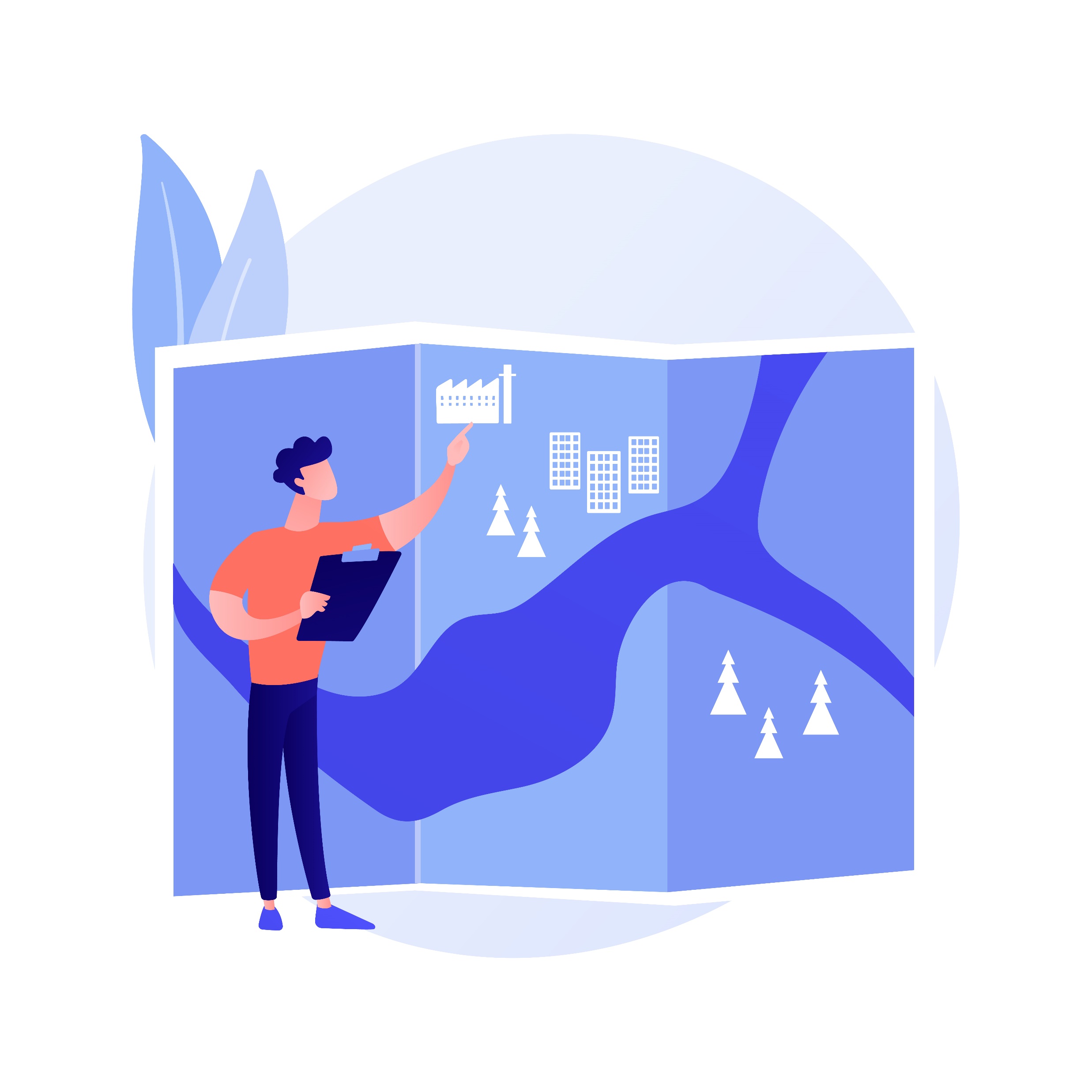 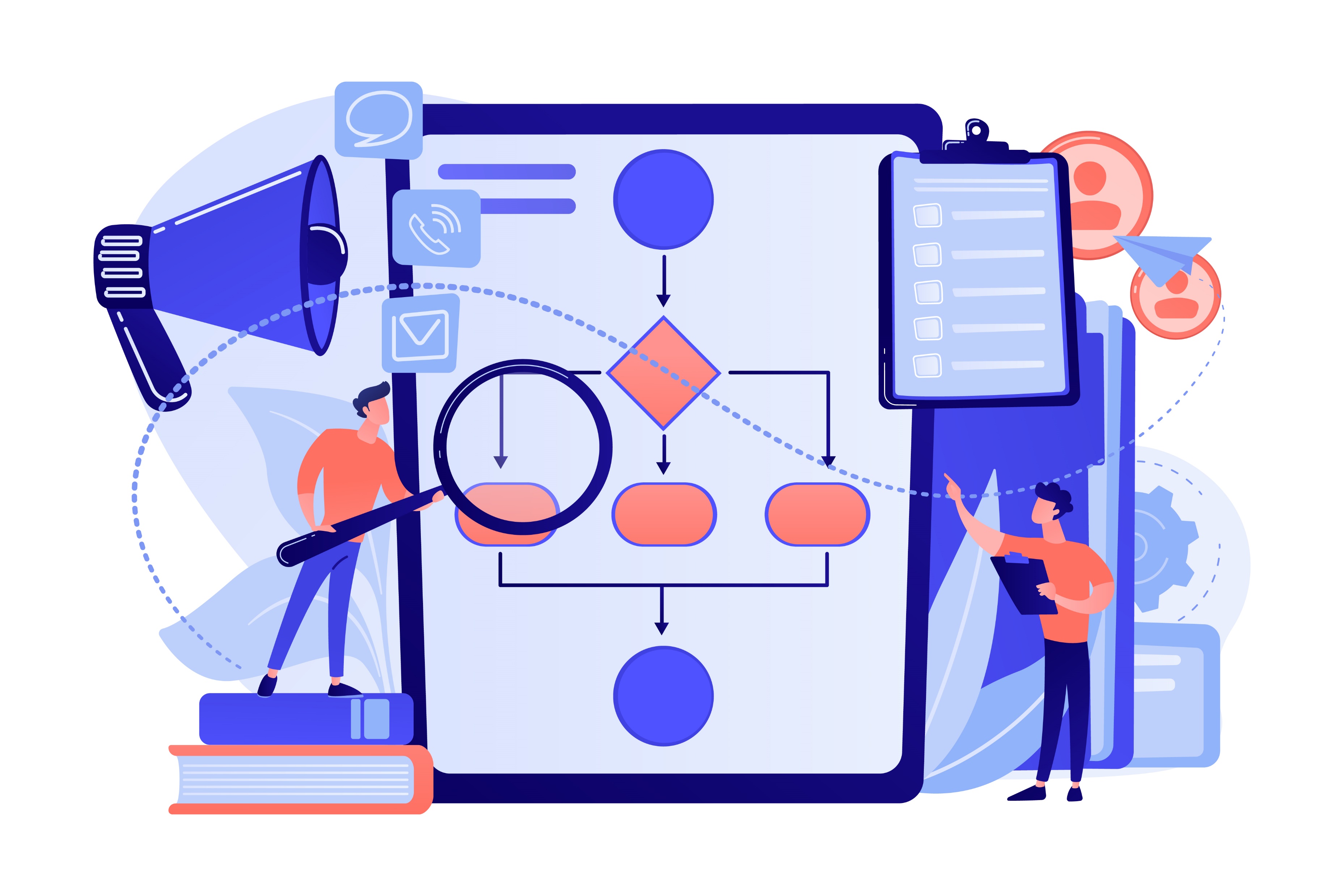 Spatial scales of planning & social practices
Sense of place (Smith, 2011)
Promotion of shared vision
Difference between scales relevant for the expression of social values and environmental governance processes 
Importance of multi-level spatial planning
Freepik
[Speaker Notes: Sense of place, as a place-based approach, is defined as the subjective perception of people about their environment and their conscious feeling about places (Smith, 2011). 
structure inherited from the standards of strategic land planning documents at the core of which is the definition of planning units
scale of stakeholders’ engagement is crucial for a good fit to social practice and for an increased relevance of planning choice
Further implementation of marine plans will inform on choices made regarding spatial fits and links to the local territory]
Messages clés
3 ingredients towards transformability
New (but still perfectible) ways of co-producing knowledge
using science-based approaches, acknowledging the diversity of values and promoting social learning
1
Promotion of relational resources
engaging with various stakeholders and organising discussions based on new methodological approaches
2
Some uncertainties regarding plans’ capacity to promote new institutional flow and collective action enabling change and transformation capacity
3